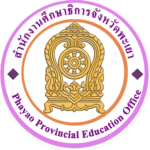 การขับเคลื่อนหลักสูตรต้านทุจริตศึกษา สำนักงานศึกษาธิการจังหวัดพะเยาโดย นายศิลป์ชัย ขันดาวงศ์ศึกษานิเทศก์ ชำนาญการพิเศษ
ข้อมูลทั่วไปสำนักงานศึกษาธิการจังหวัดพะเยา
. สถานศึกษาในสังกัดกลุ่มส่งเสริมการจัดการศึกษาเอกชน จำนวน 22 แห่ง 
       จำนวน ผู้เรียน  7,757   คน  
	 จำนวน ครูและ บุคลากร  662 คน
  สถานศึกษาในสังกัด สำนักงานส่งเสริมการเรียนรู้จังหวัดพะเยา จำนวน 9 ศูนย์
       จำนวน ผู้เรียน  4,686   คน   
       จำนวน ครูและ บุคลากร  177 คน
นโยบายของสำนักงานศึกษาธิการจังหวัดพะเยา
วิสัยทัศน์
	บูรณาการจัดการศึกษาอย่างมีประสิทธิภาพ ผู้เรียนมีคุณภาพและทักษะที่จำเป็นในโลกยุคใหม่
พันธกิจ
	1. ส่งเสริม สนับสนุนการบริหารและจัดการศึกษาแบบบูรณาการทุกระดับ ทุกพื้นที่อย่างมีประสิทธิภาพ 	
	2. ส่งเสริม สนับสนุนการพัฒนาคุณภาพการศึกษาในระบบ การศึกษานอกระบบและการศึกษา ตามอัธยาศัย ให้เท่าทันการเปลี่ยนแปลงในโลกยุคใหม่
	3. ส่งเสริม สนับสนุนการสร้างโอกาส และความเสมอภาคทางการศึกษาอย่างทั่วถึง เหมาะสม ตามศักยภาพและช่วงวัยของผู้เรียน เพื่อลดความเหลื่อมล้ำทางการศึกษา
	4. ส่งเสริม สนับสนุน พัฒนาสมรรถนะของข้าราชการครู และบุคลากรทางการศึกษาให้เท่าทัน การเปลี่ยนแปลงในโลกยุคใหม่
การบรูณาแนวทางการขับเคลื่อนหลักสูตรต้านทุจริตศึกษา ด้วยนโยบาย ต่างๆ ดังนี้
สมัชชาสภาการศึกษาระดับภูมิภาค” (Regional Education Assembly) : มุ่งเน้น 2 ประเด็นหลัก คือ การสร้างหลักประกันการเข้าถึงการศึกษาเพื่อการมีงานทำ และการสร้างระบบนิเวศที่เอื้อต่อการเรียนรู้ตลอดชีวิตของคนทุกช่วงวัย ซึ่งเป็นพันธสัญญาในการขับเคลื่อนการจัดการศึกษาร่วมกัน... 
พะเยา’ เมืองแห่งการเรียนรู้ (Learning City) เพื่อสร้างโอกาสในการเข้าถึงการศึกษาสำหรับทุกคน ตัวแบบจัดการศึกษาเชิงพื้นที่’ ลดความเหลื่อมล้ำ วางแนวทางส่งเสริมการเรียนรู้ ผ่านการสำรวจความสนใจและจัดกิจกรรมบนฐานความต้องการของกลุ่มเป้าหมาย การรวมภาคีเครือข่ายระดับจังหวัด ทำให้เกิดการระดมทรัพยากรระหว่างหน่วยงาน นำสิ่งที่มีอยู่มาพัฒนาขึ้นเป็นนวัตกรรมใหม่ ให้เหมาะสม ทั่วถึง และมีประสิทธิภาพมากขึ้น โดยจัดทำหลักสูตร Upskill-Reskill ที่ผู้เรียนสามารถเก็บหน่วยกิต รับประกาศนียบัตร และเข้าศึกษาต่อได้ที่มหาวิทยาลัยพะเยา
การบรูณาแนวทางการขับเคลื่อนหลักสูตรต้านทุจริตศึกษา ด้วยนโยบาย ต่างๆ ดังนี้
3.นโยบายต่อเนื่องในการสนับสนุน Soft Power อุตสาหกรรมสร้างสรรค์ของไทย มุ่งส่งเสริมวัฒนธรรม 5 F ให้กลายเป็นสินค้าทางส่งออกทางวัฒนธรรมสำคัญของไทย เอกลักษณ์วัฒนธรรมไทย มีประวัติศาสตร์ยาวนาน เป็นรากฐานที่เป็นทุนทางวัฒนธรรม สะท้อนผ่าน	3.1 อาหาร (Food)
	3.2  ภาพยนตร์และวีดิทัศน์ (Film)	3.3  การออกแบบแฟชั่นไทย (Fashion)	3.4  ศิลปะการป้องกันตัวแบบไทย (Fighting)  	3.5  เทศกาลประเพณีไทย (Festival)
การบรูณาแนวทางการขับเคลื่อนหลักสูตรต้านทุจริตศึกษา ด้วยนโยบาย ต่างๆ ดังนี้
4. หลักสูตรต้านทุจริตศึกษา 
	- เพิ่มเติม มัธยมศึกษาตอนปลาย เรื่อง ป่าไม้ และ ทะเล)
	- การบูรณาการ เนื้อการสาระกับวิชาต่างๆ
	- การจัดกิจกรรรมพัฒนาผู้เรียน
5. โครงการการพัฒนาหลักสูตรต่อเนื่องเชื่อมโยงการศึกษาขั้นพื้นฐานกับอาชีวศึกษาและอุดมศึกษา
	- Credit Bank
	- ทวิศึกษา
6. หลักสูตรท้องถิ่น เช่น พะเยาศึกษา ,แม่ใจศึกษา
7. หลักสูตรสถานศึกษา
	- ระบบช่วยเหลือผู้เรียน DKT_ Online
การบริหารจัดการหลักสูตรต้านทุจริตศึกษา
- การวางแผนการนำหลักสูตรต้านทุจริตศึกษาไปใช้ 
- การแต่งตั้งคณะกรรมการดำเนินงาน 
- การประชุมชี้แจงแนวทางการดำเนินงาน 
- การนำหลักสูตรต้านทุจริตศึกษาไปใช้ 
- การนิเทศ ติดตามผลภายในสถานศึกษา 
- การรายงานผลการดำเนินงานต่อต้นสังกัด
การนิเทศ กำกับติดตามและประเมิน สถานศึกษาในการนำหลักสูตรต้านทุจริตศึกษาไปใช้ในการจัดการเรียนการสอน ตามบริบท
4. ประโยชน์ที่หน่วยงาน/สถานศึกษาได้รับจากการขับเคลื่อนหลักสูตรต้านทุจริตศึกษา
หน่วยงาน/สถานศึกษา 
           - ระบบการประกันคุณภาพการศึกษา,การสร้างความมั่นใจให้กับผู้ปกครอง, นักเรียน,นักศึกษา
	- หลักสูตรสถานศึกษาที่มีความสมบูรณ์ทุกด้าน
ครูผู้สอน 
	- การจัดทำผลงานด้านวิชาการ
	- สามารถออกแบบวิธีการสอนได้อย่างหลากหลาย
ผู้เรียน 
	- มีความภาคภูมิใจ มั่นใจกล้าแสดงออก อย่างสร้างสรรค์
	- มีคุณลักษณะที่พึงประสงค์
5. ปัญหา อุปสรรคในการดำเนินงาน
ปัญหา อุปสรรคจากการบริหารจัดการ 
	- การปรับปรุงหลักสูตร ที่มีความละเอียดให้มีความชัดเจนสู่การนำไปจัดการเรียนการสอน
	- หลักการบูรณาหลักสูตร ในการวิเคราะห์เนื้อสาระวิชา และจัดเวลาเรียนให้เหมาะสมลงตัว
ปัญหา อุปสรรคจากการขับเคลื่อนหลักสูตรต้านทุจริตศึกษา 
	- การสร้างความรู้ความเข้าใจให้กับบุคลากร ที่ต้องใช้งบประมาณ และเวลาที่เหมาะสม
ปัญหา อุปสรรคอื่น ๆ ที่มีผลกระทบต่อการไม่บรรลุวัตถุประสงค์ 
	- ผู้ปกครองบางส่วนต้องการให้ทางโรงเรียนเน้นคุณภาพด้านวิชาการมากกว่า
6. แนวทางการแก้ไขปัญหา 
	- ประชุม สร้างความรู้ความเข้าใจให้กับทุกฝ่ายที่เกี่ยวข้อง
	- สร้างภาคีเครือข่ายการจัดการศึกษาเชิงพื้นที่
7. ข้อเสนอแนะ 
	ควรจัดประกวดผลการปฏิบัติที่เป็นเลิศ(Best Practice) โดย กำหนดเกณฑ์ ในแต่ละประเภทแต่ละระดับ อย่างชัดเจน และให้
           คณะกรรมการประเมินเชิงประจักษ์ เมื่อผ่านเกณฑ์แล้วมอบรางวัล,เกียรติบัตร ในระดับจังหวัด ระดับภาค และระดับประเทศต่อไป
8. ปัจจัยที่ส่งผลให้การขับเคลื่อนหลักสูตรต้านทุจริตศึกษาประสบความสำเร็จ 
	- ผู้บริหาร คณะครูและบุคลากรทางการศึกษา
	- ศึกษานิเทศก์
	-ผู้ปกครองนักเรียน